8. Työmuistin toiminta
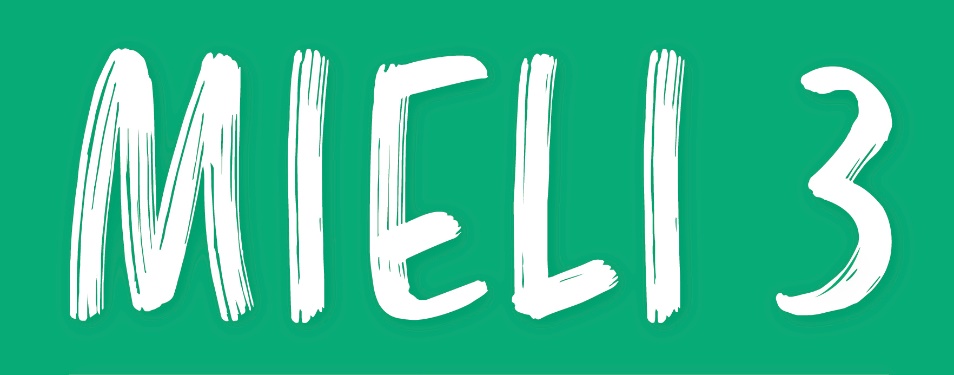 © Sanoma Pro, Tekijät ● Mieli 3 tietoa käsittelevä ihminen
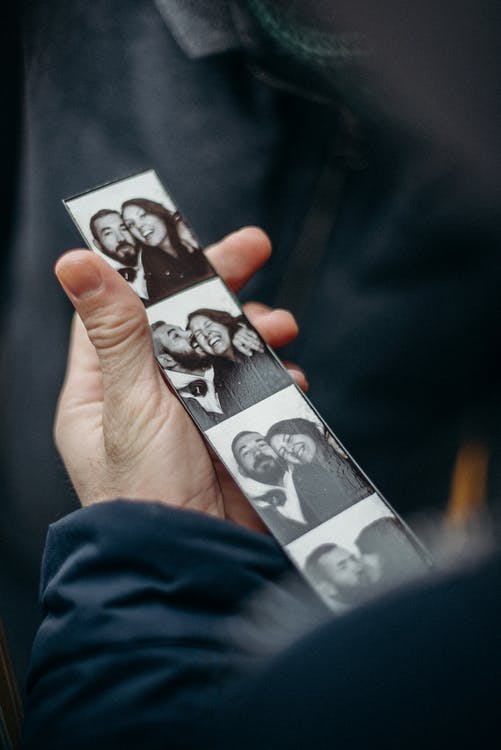 Muisti
Psykologian käsite muisti on laajempi kuin arkikielen sanat muisti tai muistaminen
 Muisti on tiedonkäsittelytoiminto, joka käsittelee, tallentaa ja säilyttää tietoa.
keskeistä myös tiedon palauttaminen tietoiseen käsittelyyn sitä tarvittaessa
muistiprosessit ovat tietoisia ja ei-tietoisia
 Muistin toiminta auttaa ennakoimaan tulevaa
yksilö muistaa esimerkiksi mitä hänen tulee tehdä huomenna
© Sanoma Pro, Tekijät ● Mieli 3 tietoa käsittelevä ihminen, Kuva: Pexels
Muistin kolmivarastomalli
Tutkijat Atkins ja Shiffrin esittelivät teorian vuonna 1968
 Teoriassa muisti jaetaan kolmeen muistijärjestelmään: aistimuistiin, työmuistiin ja säilömuistiin
Aistimuisti toimii ei-tietoisesti, työmuisti tietoisesti ja säilömuisti sekä tietoisesti että ei-tietoisesti
 Unohtaminen osa kaikkia muistijärjestelmiä
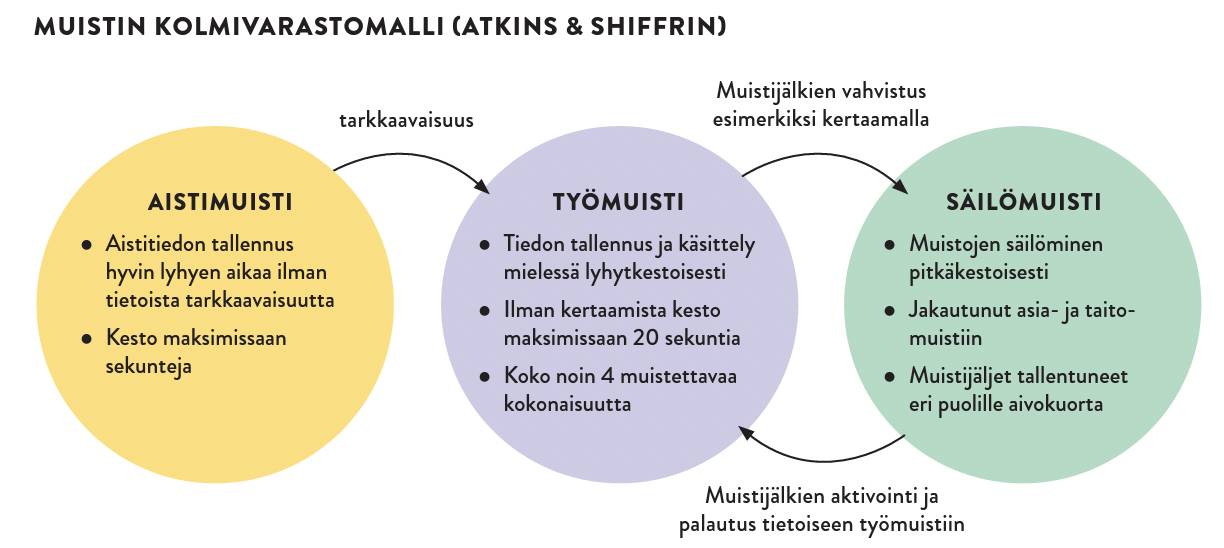 © Sanoma Pro, Tekijät ● Mieli 3 tietoa käsittelevä ihminen
TYÖMUISTIN toiminta
Työmuisti käsittelee ja säilyttää tietyllä hetkellä mielessä tietoisesti olevaa tietoa
 Työmuistin sisällöt valikoidaan tarkkaavaisuuden avulla käsittelyyn
 Työmuisti siirtää tietoa säilömuistiin pitkäkestoiseen tallennukseen
 Tallennuksen kannalta on tärkeää, että tietoa on prosessoitu työmuistissa
prosessointi voi esimerkiksi tarkoittaa tiedon liittämistä aiempaan tietoon
kertaaminen on tallennuksen kannalta tärkeää
itselle merkitykselliset tiedot ja tapahtumat tallentuvat herkästi
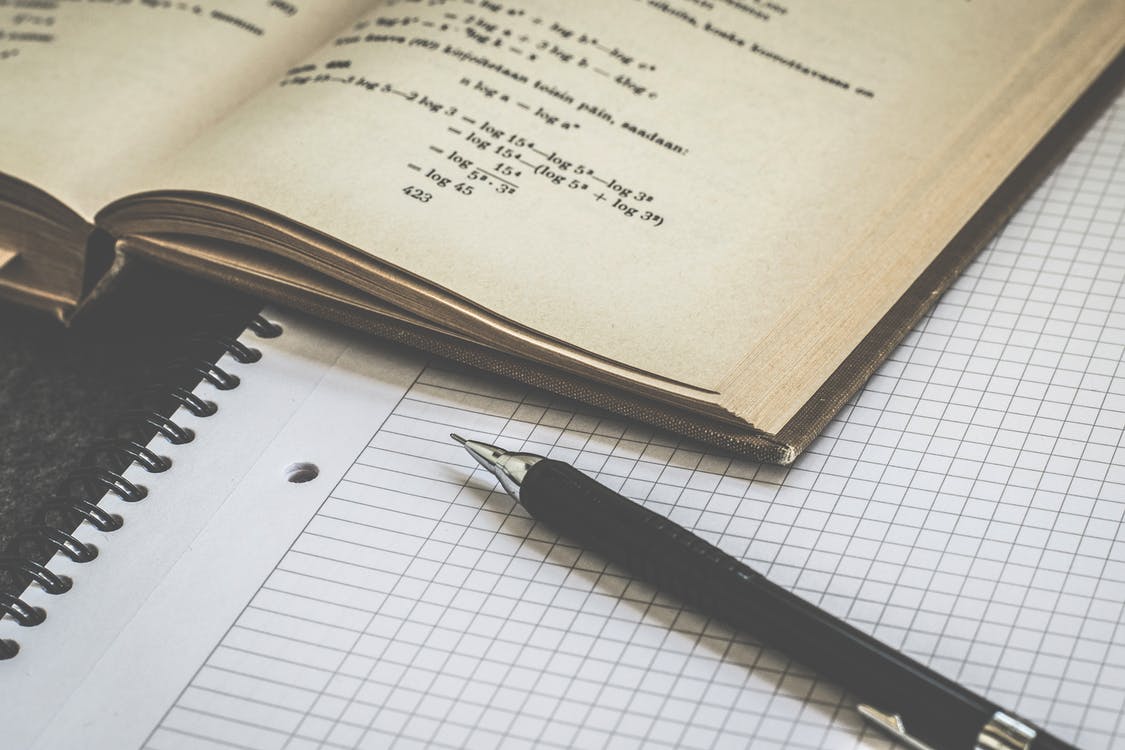 © Sanoma Pro, Tekijät ● Mieli 3 tietoa käsittelevä ihminen, Kuva: Pexels
Työmuistin rakenne
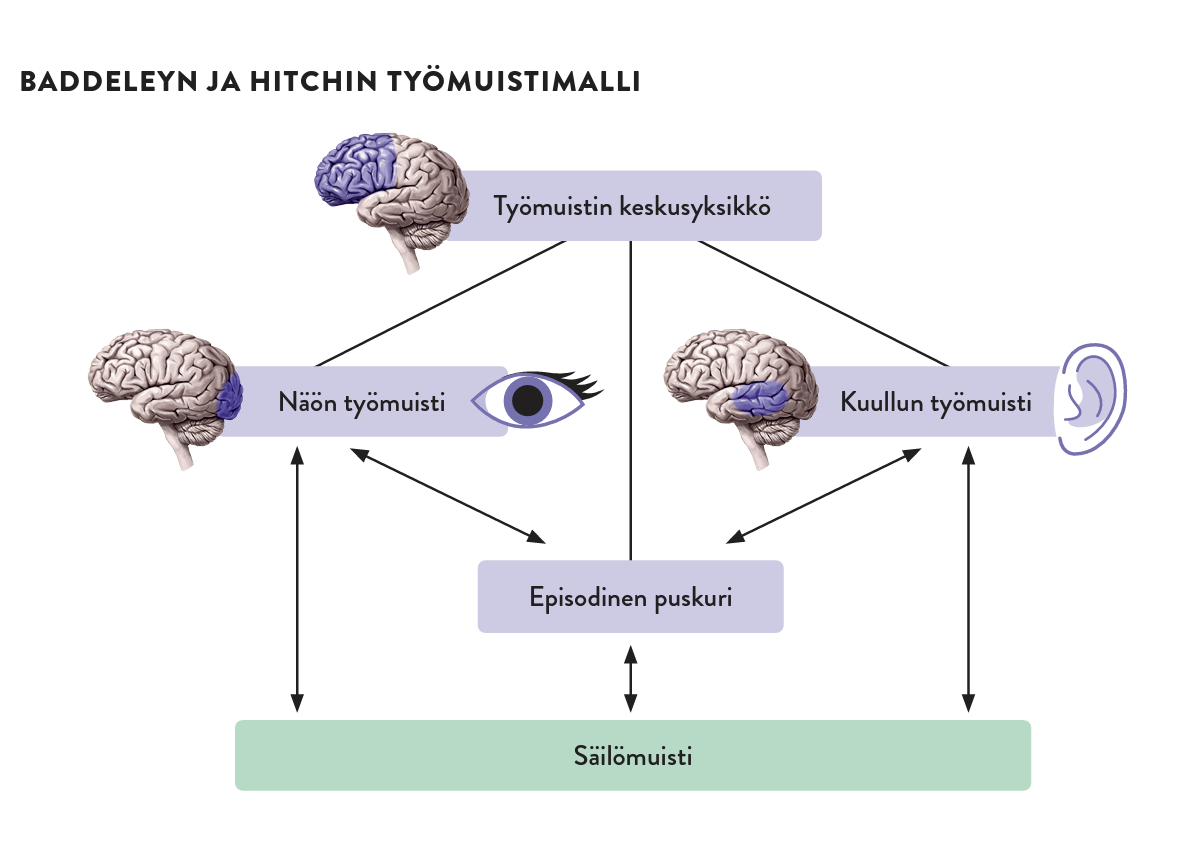 Baddeleyn ja Hitchin mallissa työmuisti jakautuu seuraaviin osiin:
 Työmuistin keskusyksikkö säätelee työmuistin toimintaa tarkkaavaisuuden avulla
valikoi käsiteltävät asiat tietoiseen käsittelyyn
tärkeitä aivojen alueita otsalohkojen etuosat ja päälakilohkot
 Näön työmuisti käsittelee näkötietoa
 Kuullun työmuisti käsittelee kuultua tietoa
 Episodinen puskuri yhdistää aistitietoja kokonaisiksi tapahtumiksi
© Sanoma Pro, Tekijät ● Mieli 3 tietoa käsittelevä ihminen, Kuva: Pexels
Työmuistin kesto: kuinka pitkään tieto säilyy aktiivisena työmuistissa
ilman aktiivista kertausta tieto säilyy työmuistissa keskimäärin 20 sekuntia
 Työmuistin kapasiteetti: kuinka monta asiaa työmuistissa voi olla, ennen kuin se kuormittuu ja osa tiedosta katoaa
kapasiteetti keskimäärin noin neljä asiakokonaisuutta
kapasiteetissa yksilöllisiä ja synnynnäisiä eroja
 Mieltämisyksikkö tarkoittaa useammasta erillisestä muistettavasta asiasta luotua laajempaa kokonaisuutta.
näiden avulla voidaan kiertää työmuistin rajallista kapasiteettia
 Säilömuistissa olevat tiedot auttavat kiertämään työmuistin rajoituksia, esimerkiksi kokonaisuuksia ja skeemoja hyödyntämällä
Työmuistin kesto ja kapasiteetti
© Sanoma Pro, Tekijät ● Mieli 3 tietoa käsittelevä ihminen
Työmuisti ja tarkkaavaisuus
Tarkkaavaisuuden avulla valikoidaan työmuistiin käsiteltävät asiat
 Tarkkaavaisuuden herpaantuminen häiritsee myös työmuistin toimintaa
työmuistin häiriintyminen liittyy usein tarkkaavaisuuteen, ei kapasiteettirajoitukseen
 Kuten tarkkaavaisuutta, myös työmuistia voi siis mieltää rajallisena resurssina
 Monisuorittaminen ja tarkkaavaisuuden vaihtelu voivat kuormittaa työmuistin toimintaa
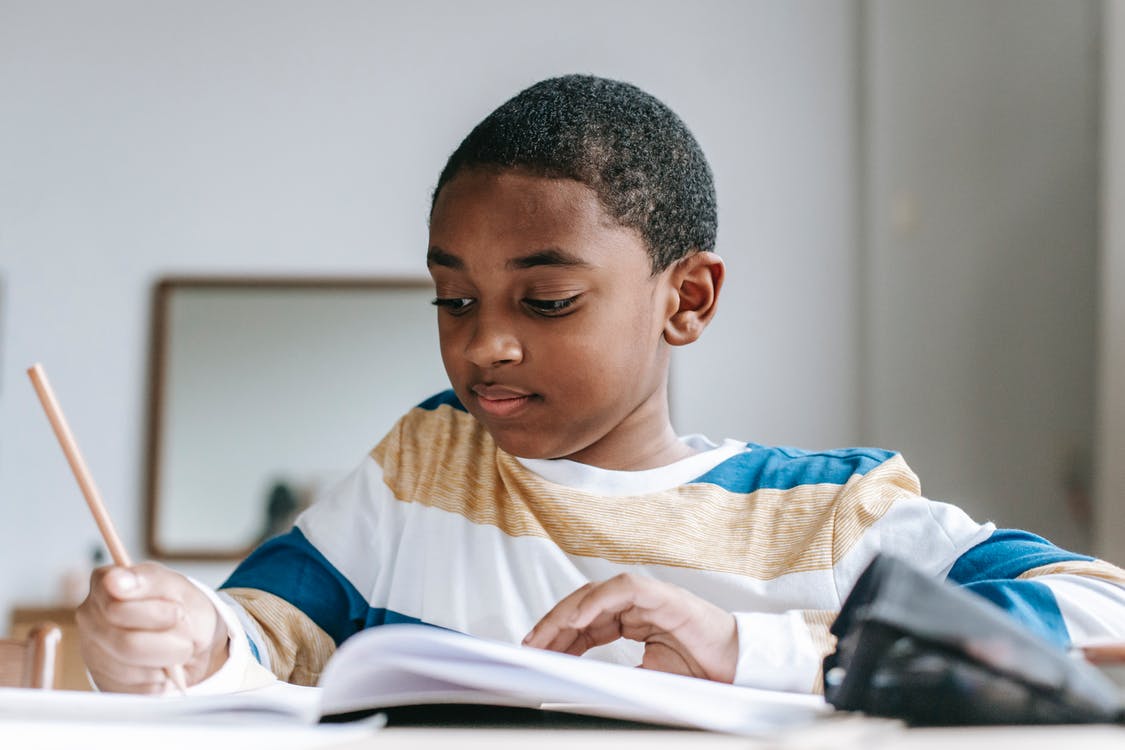 © Sanoma Pro, Tekijät ● Mieli 3 tietoa käsittelevä ihminen, Kuva: Pexels
Työmuistin hermostollinen perusta
Useat eri aivoalueet ja niiden hermoverkot tärkeitä työmuistin toiminnalle
Otsalohkojen etuosat ja myös päälakilohkon alueet tärkeitä työmuistin toiminnalle
otsalohkojen etuosat tärkeitä myös tarkkaavaisuudelle ja toiminnanohjaukselle
Aivokuoren aistialueet tärkeitä aistitiedon käsittelylle työmuistissa
Liikkeiden ja motoristen taitojen oppimiselle tärkeitä pikkuaivot ja tyvitumakkeet
© SANOMA PRO, TEKIJÄT ● MIELI 3 TIETOA KÄSITTELEVÄ IHMINEN, KUVA: PEXELS
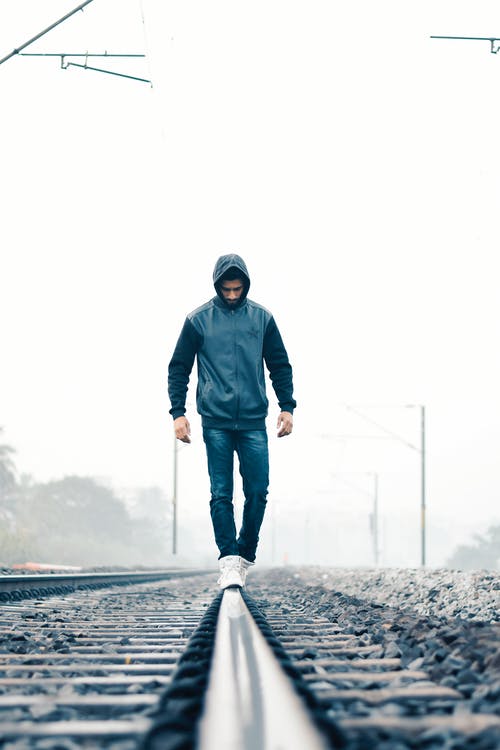 Toiminnanohjaus
Toiminnanohjaus tarkoittaa kaikkia oman toiminnan ohjaamisen, suunnittelun ja korjaamisen kannalta olennaisia taitoja. 
Toiminnanohjaus, työmuisti ja tarkkaavaisuus läheisesti yhteydessä toisiinsa
Jotta työmuisti toimii tehokkaasti, yksilön on voitava keskittää tarkkaavaisuutensa oleellisiin asioihin 
Samalla hänen pitää ohjata toimintaansa ja jättää epäoleelliset asiat huomiotta toiminnanohjauksen avulla
© SANOMA PRO, TEKIJÄT ● MIELI 3 TIETOA KÄSITTELEVÄ IHMINEN, KUVA: PEXELS
Toiminnanohjaukset osat
Akira Miyaken teoria jakaa toiminnanohjauksen kolmeen osaan: vaihtaminen, päivittäminen ja inhibitio
Vaihtamisessa keskeisenä tarkkaavaisuuden toiminta, päivittämisessä työmuistin toiminta
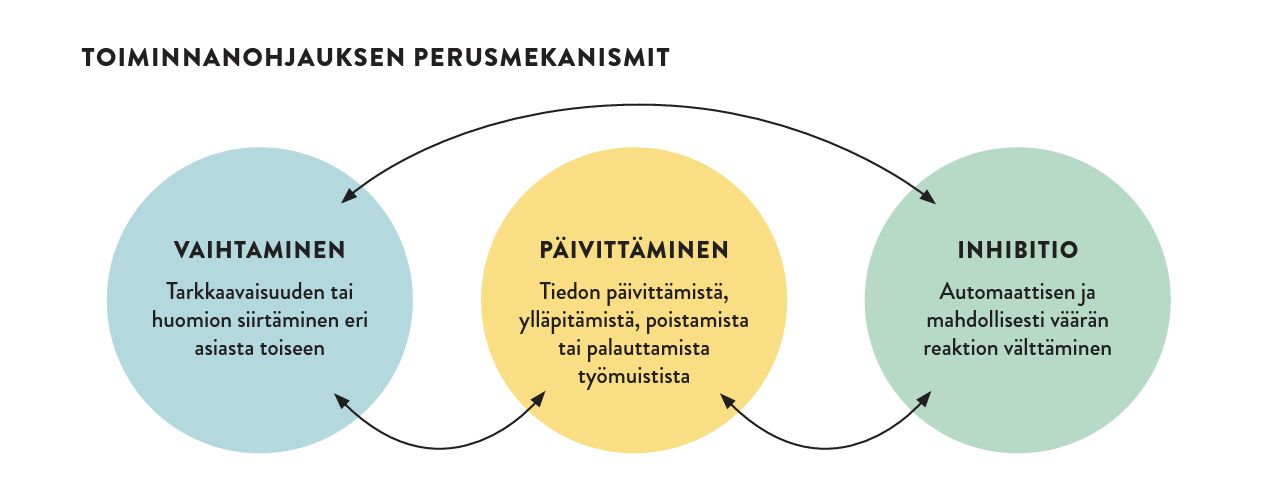 © SANOMA PRO, TEKIJÄT ● MIELI 3 TIETOA KÄSITTELEVÄ IHMINEN